Cyber-Security
Panel Members
James Kastle 
VICE PRESIDENT INFORMATION TECHNOLOGY, CHIEF INFORMATION SECURITY OFFICER (CISO), Conagra brands
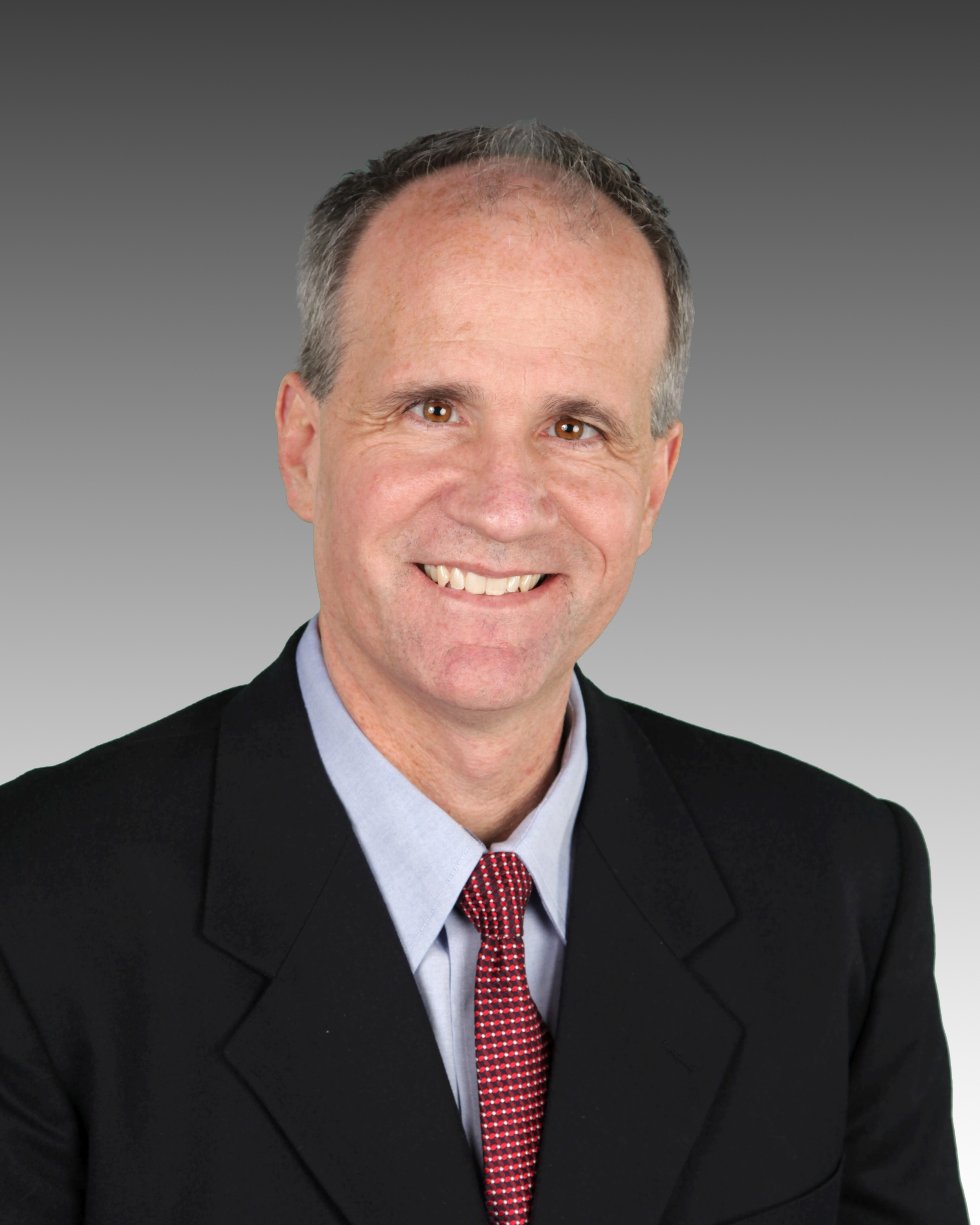 Kristi K. Johnson 
ASSISTANT SPECIAL AGENT IN CHARGE, FBI-OMAHA FIELD OFFICE
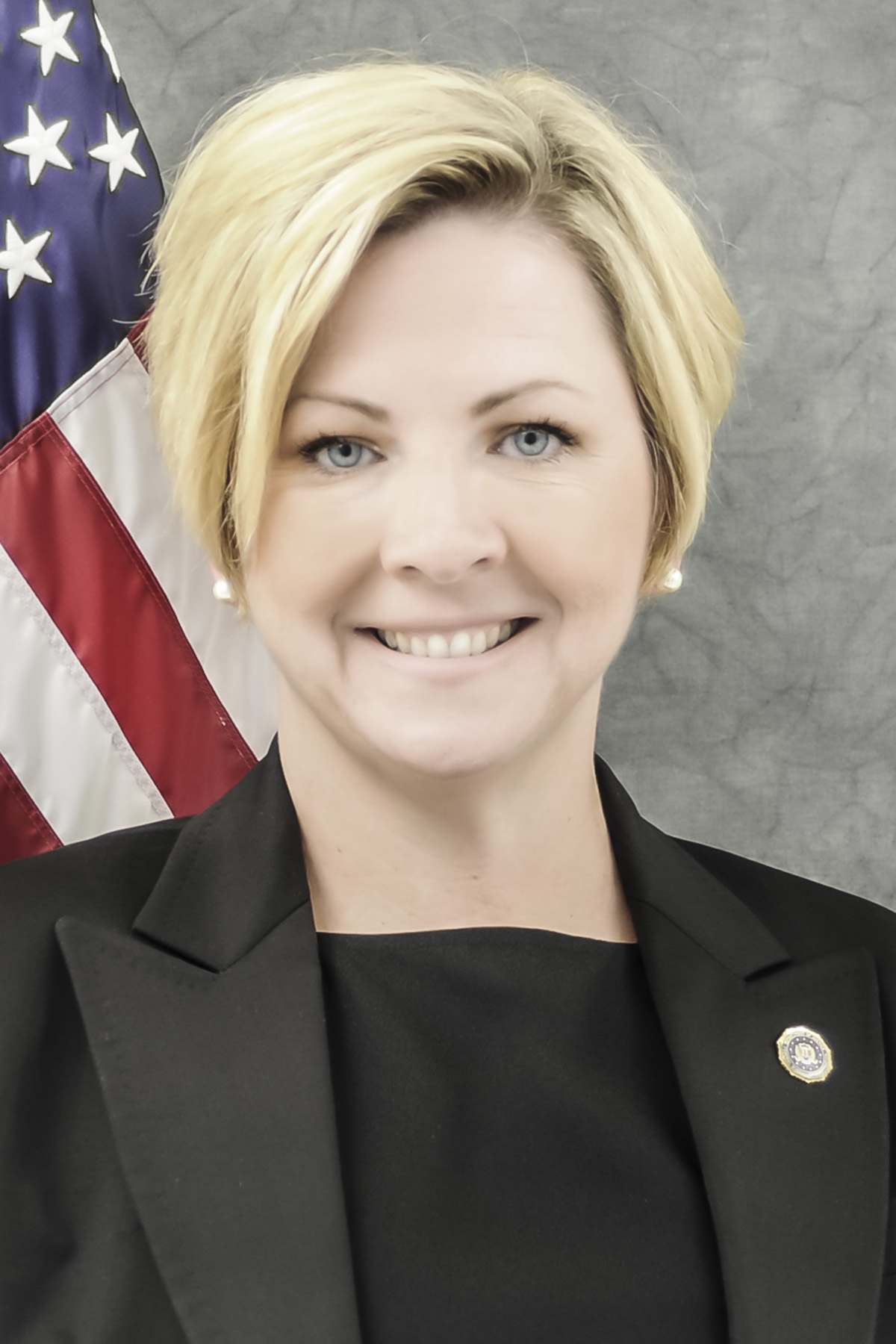 Lesley Slaton Brown
CHIEF DIVERSITY OFFICER, HP, INC.
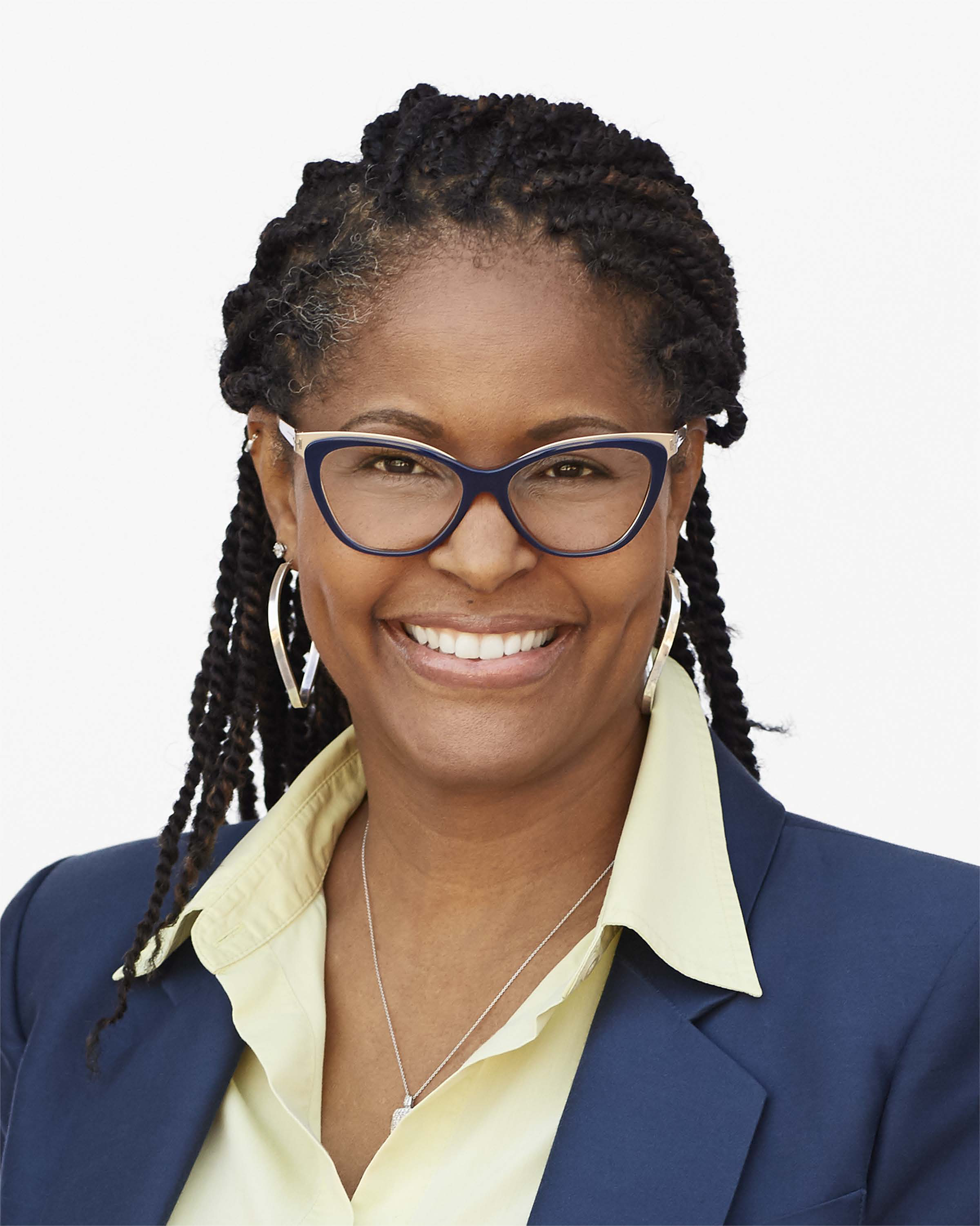 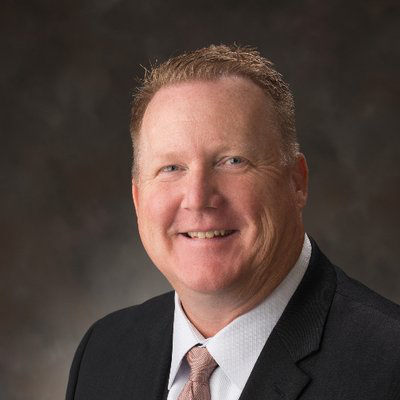 Rick Haugerud
ASSISTANT VICE PRESIDENT, CHIEF INFORMATION SECURITY OFFICER, UNIVERSITY OF NEBRASKA
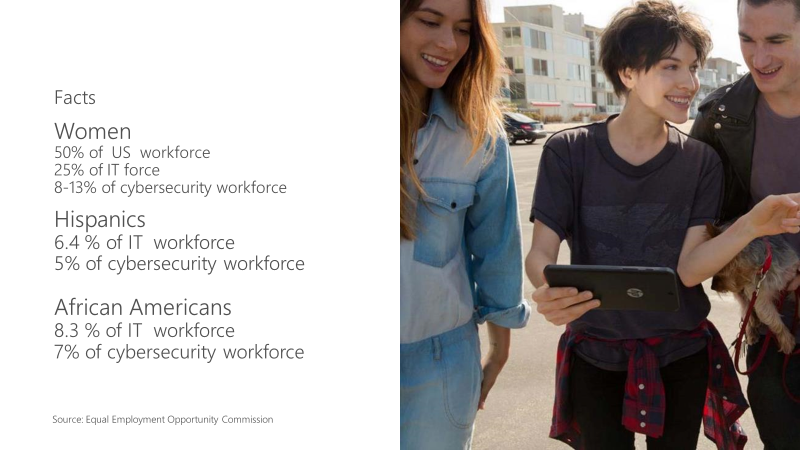 Jobs with the best growth potential
Occupation						Median Salary
Home Health Aide				$21,920
Physical Therapist				$84,020
Financial Advisor					$89,160
Information Security Analyst*			$90,120
Software Engineer				$100,690
Medical Services Manager			$94,500
Data Scientist					$128,240
Registered Nurse					$67,490
General & Operations Manager			$97,730
Truck Driver					$42,260
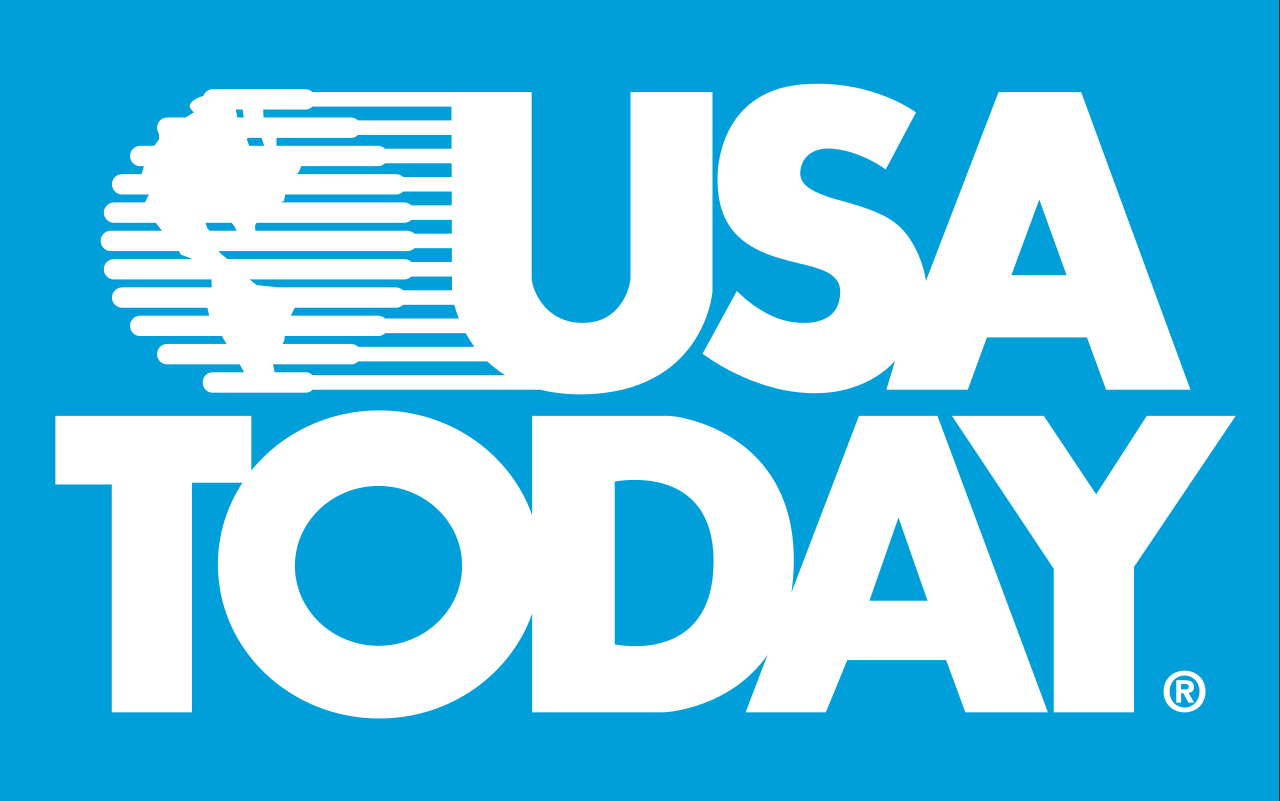